Futures Industry AssociationBusiness ContinuityDisaster Recovery TestBriefingsModerated by Steve Proctor, FIA
LCH
Summary 
To enable members to test connectivity to the LCH back up data center, a service has been developed to be able to monitor in real-time the availability of connectivity to the data center. The service that has been implemented will provide feedback to a user or monitoring device. This is independent of any clearing application and is an indicator of connectivity to the LCH data center only. 
Connectivity Overview 
Connectivity tests are performed over HTTP. Supported methods are via Web Browser or curl/wget utility. 
The connectivity test returns a web page indicating that connectivity was successful, and in addition the client IP address as seen by LCH. 
This test is available via the Internet and selected 3rd Party networks, utilizing 2 different FQDNs. URL’s are provided to verify connectivity to LCH generically, as well as connectivity to a specific data center. All connections should be made by FQDN and not by IP address, as IP addresses are able to change.
LCH
Results Page 
The resulting page from a web browser appears as below. Testing using curl or wget and parsing of the content shall be the responsibility of the client. The actual format of the page may vary and is not guaranteed.
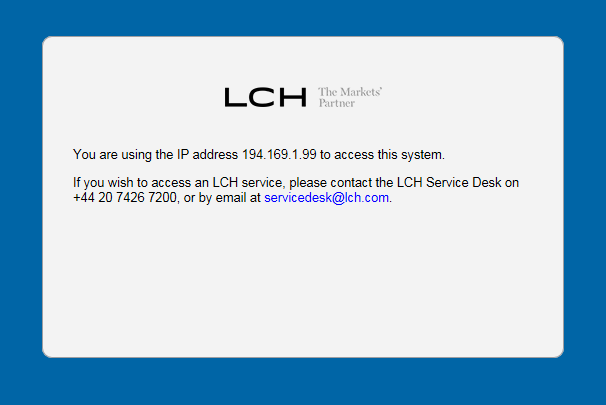 LCH
Connecting to LCH 
1) Connecting via the Internet 
Internet tests can target an address that shall be resolved to the current active ‘site’ or specific sites to test end-2-end connectivity for verification of sites that may not be currently active for any services. 

Target 	           URL 			            	   Description 	
LCH Active       http://conn-test.lchclearnet.com/info.html             Verifies connectivity to the LCH default data center
London 	           http://conn-test-gbr.lchclearnet.com/info.html       Verifies connectivity to the LCH London ‘Data Center’ 
PDC 	           http://conn-test-mdr.lchclearnet.com/info.html      Verifies connectivity to the LCH Paris Data Center (Metro DR)
LCH
2) Connecting via 3rd Party Networks 
Select 3rd Party networks support testing using FQDN’s that resolve to an IP address on the advertised 3rd party network addresses. 

Target 	       URL 				           Description 	
LCH Active  http://conn-test.lchclearnetservices.com/info.html             Verifies connectivity to the LCH default data center
London 	       http://conn-test-gbr.lchclearnetservices.com/info.html       Verifies connectivity to the LCH London ‘Data Center’ 	
PDC 	       http://conn-test-mdr.lchclearnetservices.com/info.html      Verifies connectivity to the LCH Paris Data Center (Met DR) 	

3). Test Results 
Once testing has been completed please can you confirm the results of the test to the following email address: 
mark.ansell@lch.com 
Any issues or questions should also be forwarded to this email address.
LCH (Cont’d) …
Test Preparation: 
This test can be performed at any time from your Primary or DR site
Firms must register via the FIA website
Contact LCH through primary contact Mark Ansell at mark.ansell@lch.com
LCH (Cont’d) …
Support During the Exercise:
Members should contact Mark Ansell at mark.ansell@lch.com to report any access issues
Test Execution - SwapClear LTD :
 Verify firm connectivity:
DR test window scheduled to begin at 9:00 AM EST  
Trades should not be entered and data should not be altered during this test
LCH C (Cont’d) …
At the Conclusion of the Exercise:
Members and the Exchange will fall back to their Primary data center sites
Members can re-test to LCH data center with the same test procedure
Firms can report any access issues or general questions to Mark Ansell at mark.ansell@lch.com